Searching the Legislation. Acts – called Legislation or Statutes. (You may use the hardcopies or the online materials)
Open the library database through
 Google Chrome: https://library.mandela.ac.za/
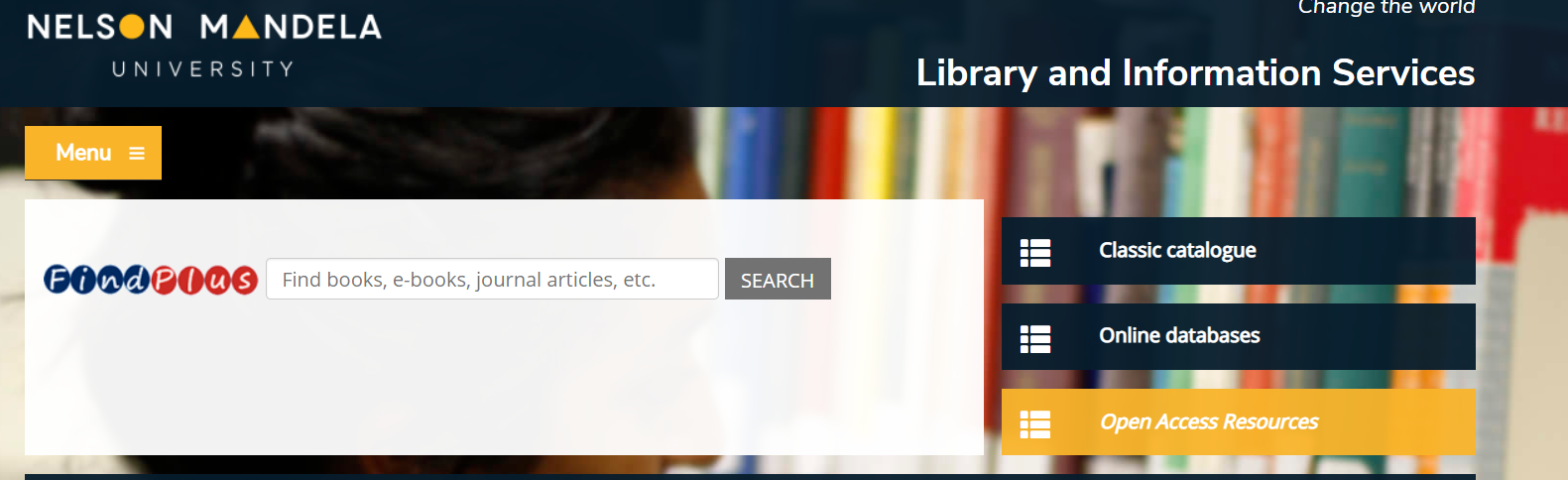 Select My LexisNexis
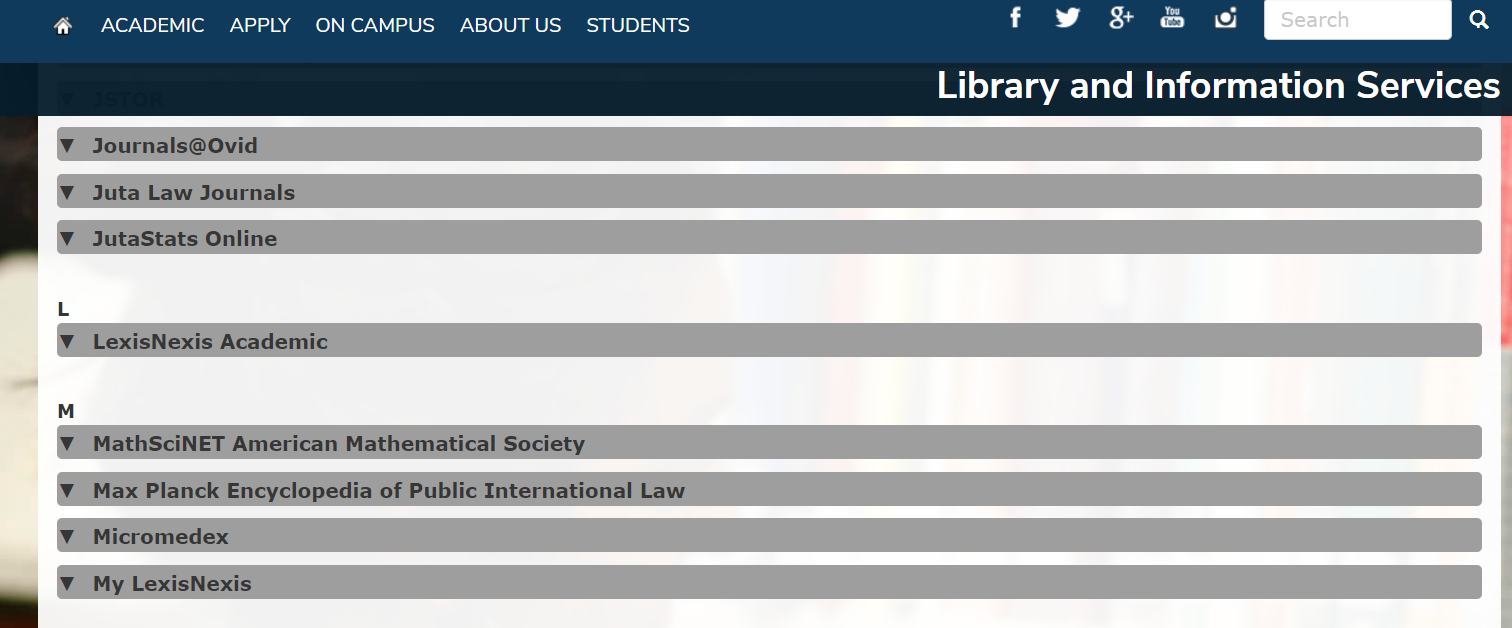 Click on National Legislation
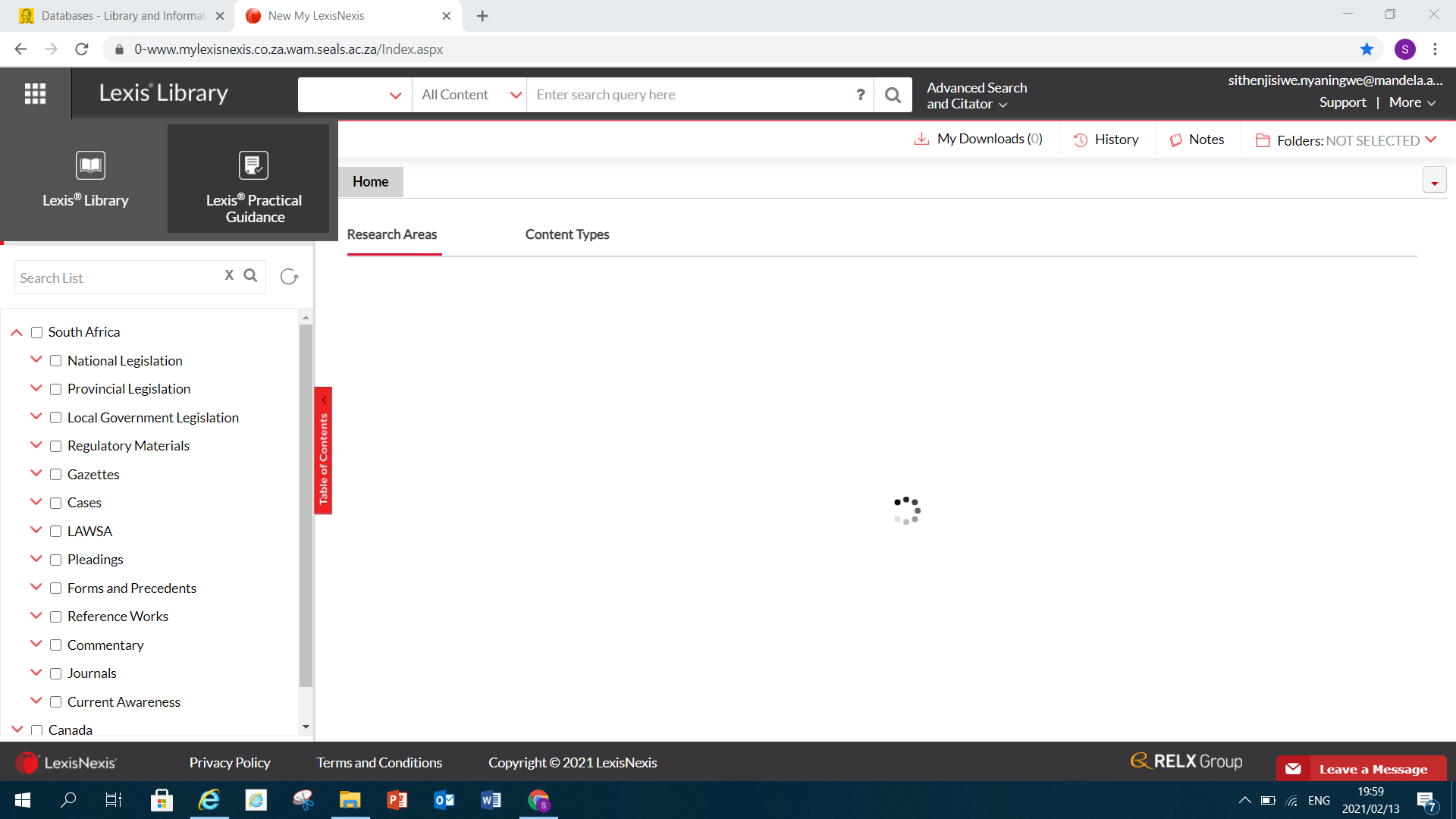 Click on National Legislation
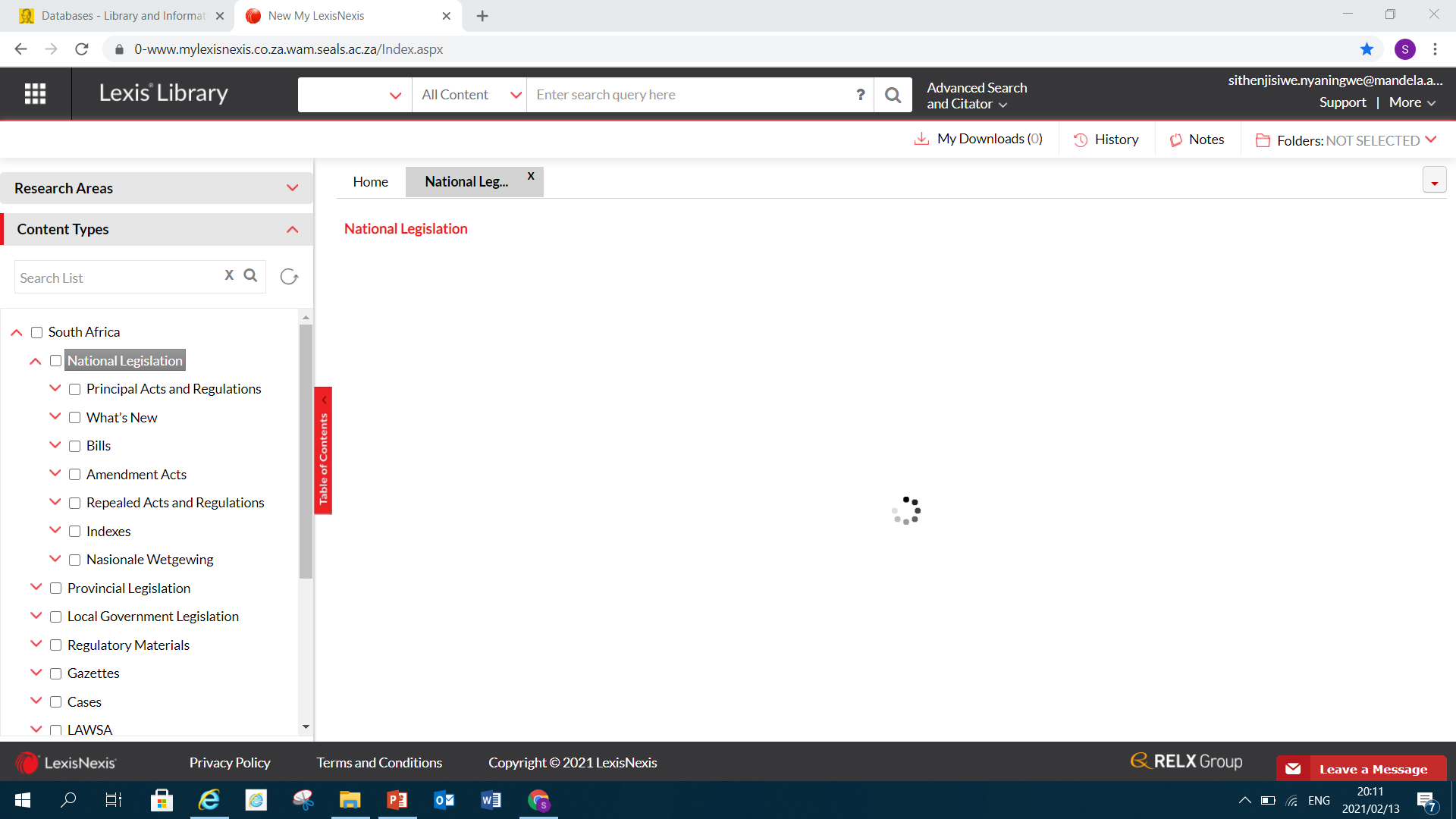 Click on drop down menu. Acts are arranged alphabetically. Select the required Act: for example Children’s Act No 38 of 2005 you  will select C
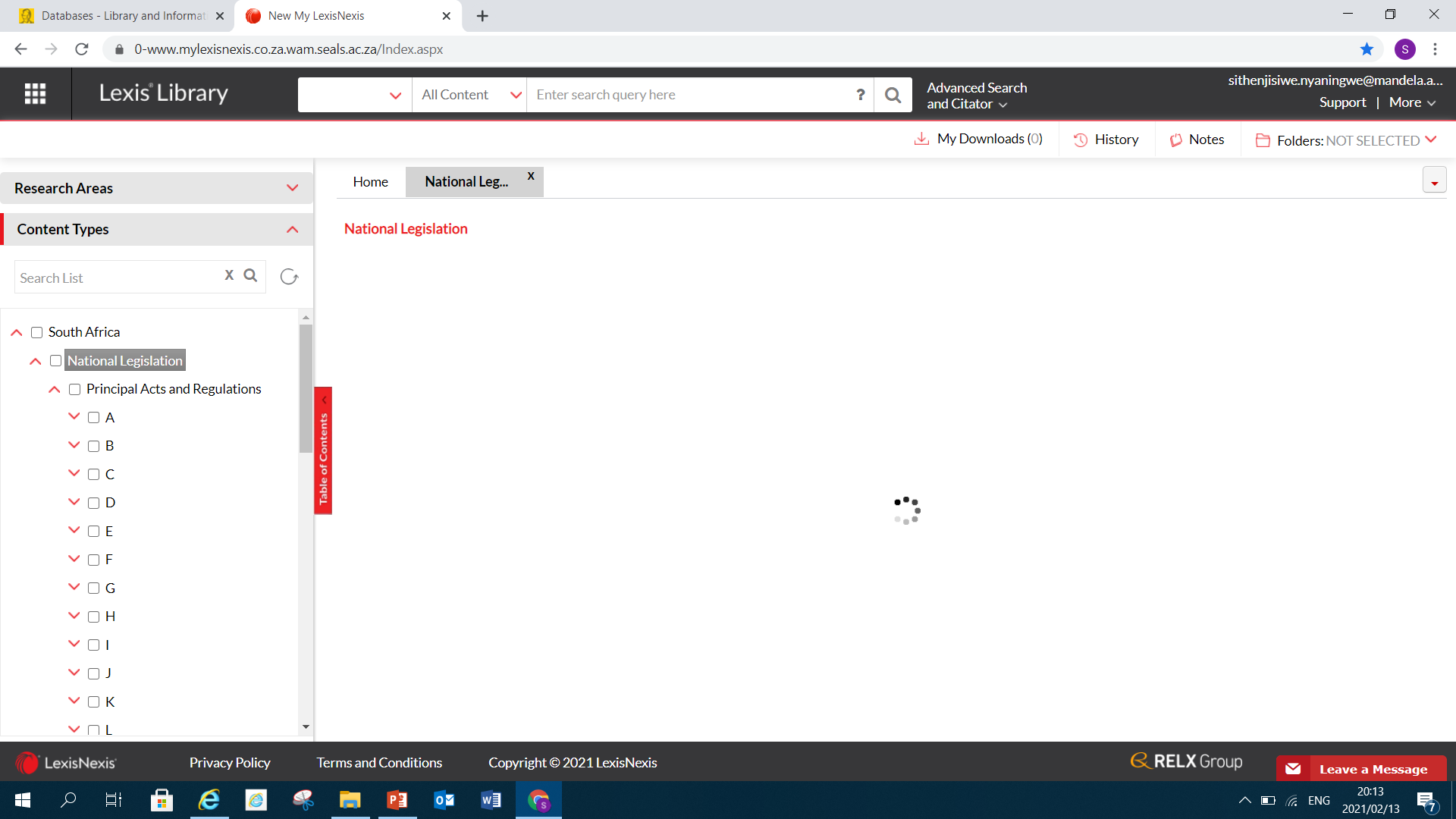 Scroll down and select the Children’s Act No 38 of 2005
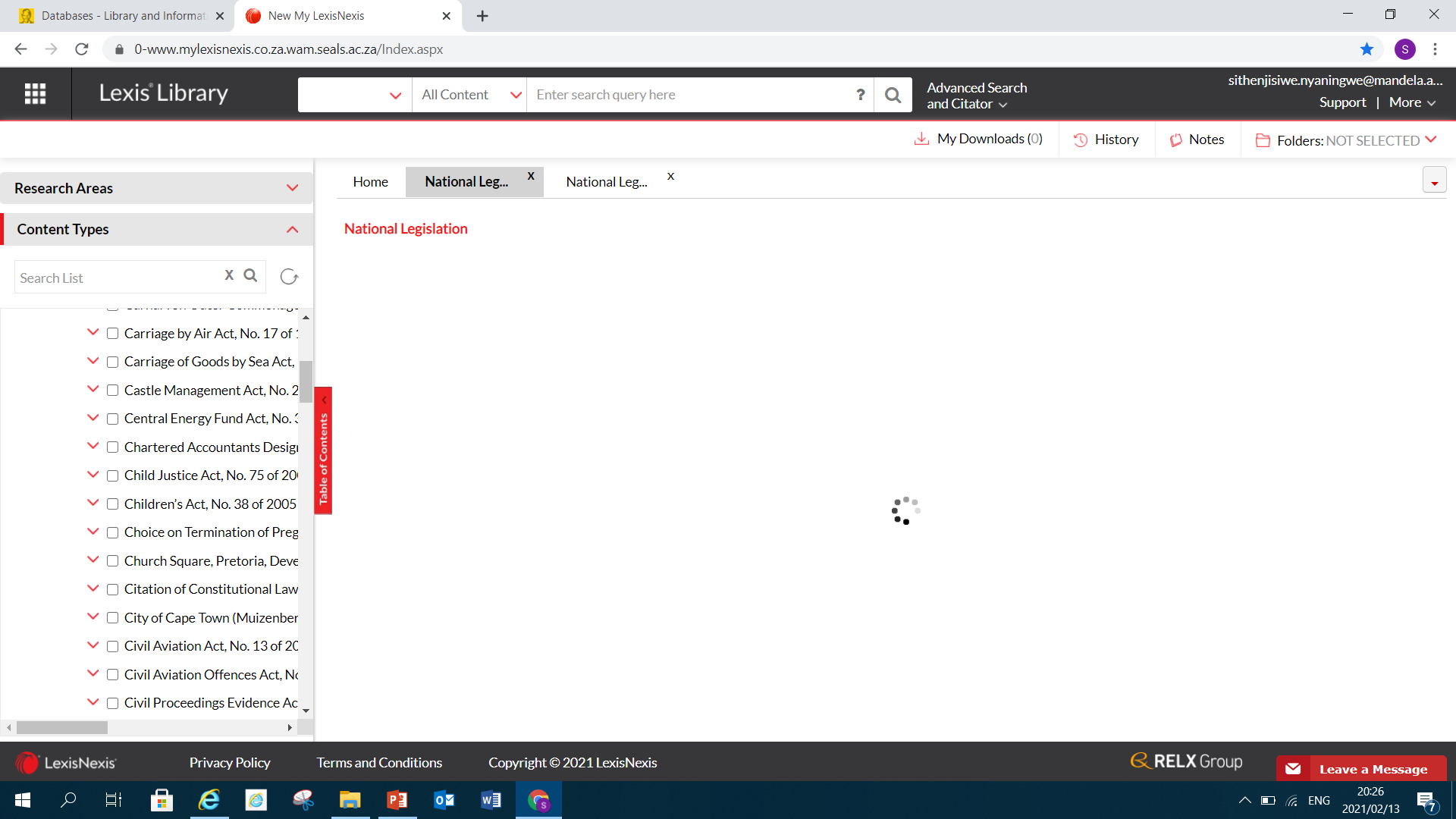 Click on the Act and you see all the relevant information pertaining the Act: scroll further down the Act to search for  parental responsibility for unmarried fathers
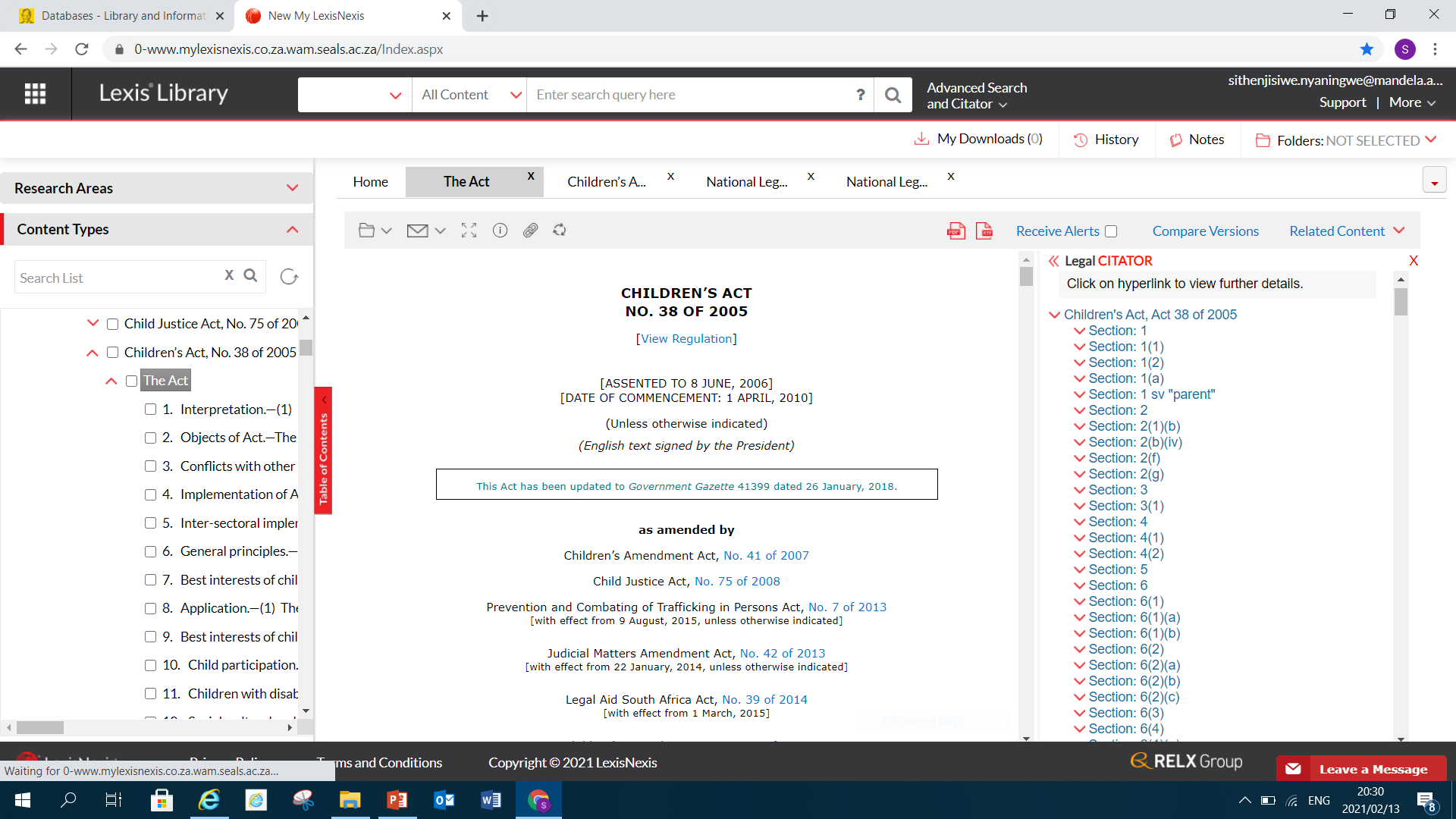 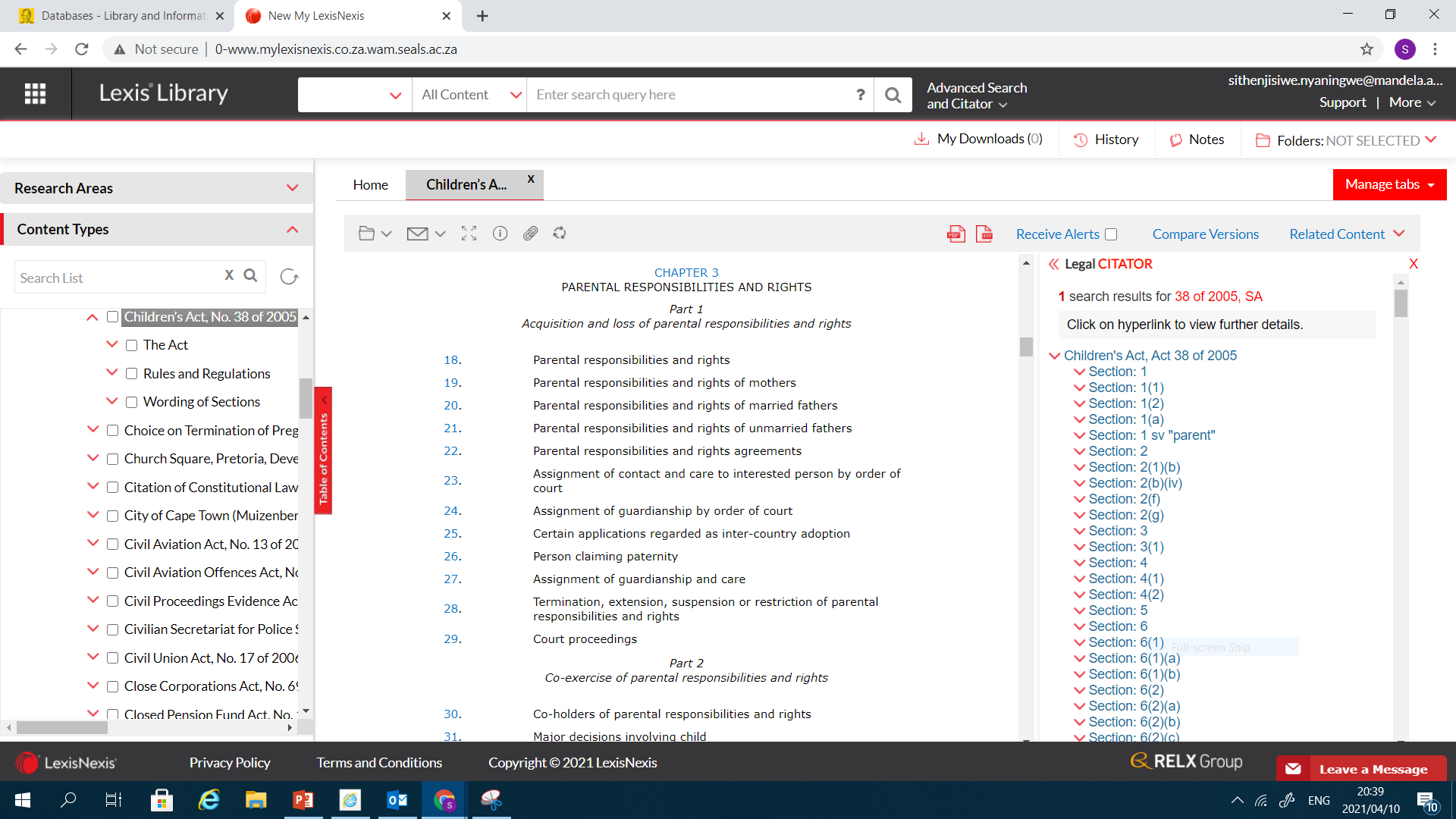 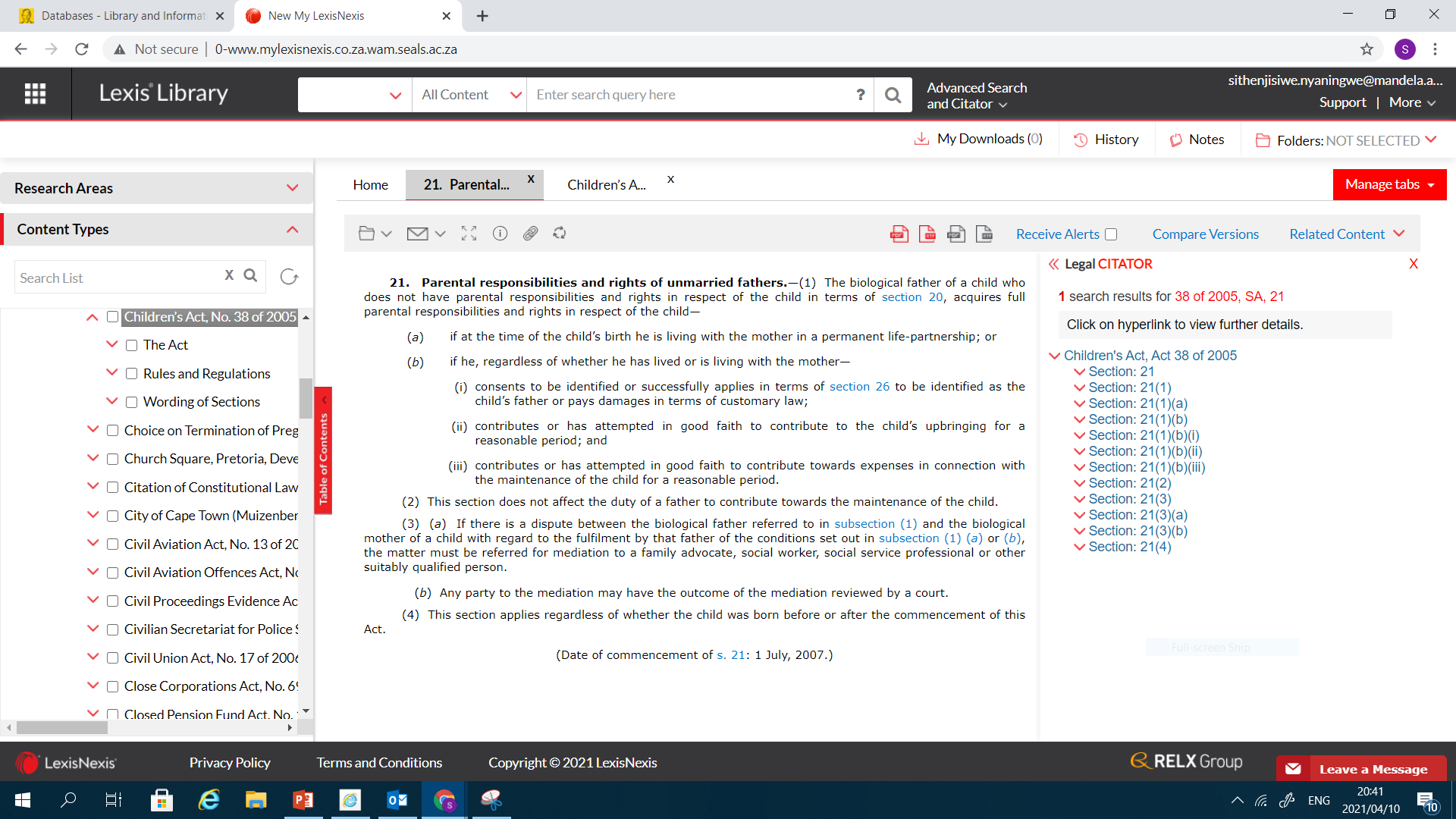 THANK YOU